Dades obtingudes de l’Arxiu de la 
Universitat de Barcelona
M.MontserratPlans Costa
Universitat de Barcelona
Paraninf -Viquipèdia-
Dades familiars
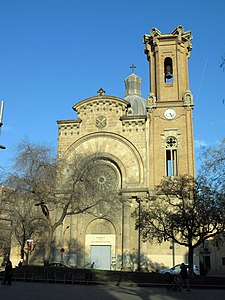 Natural de Sant Andreu de Palomar -Barcelona- , neix l’any 1864. 
Casada  amb Alexandre  Llobet Albà, industrial  alfarer  de Mataró.
Església Sant Andreu de Palomar
Solicitut d’examen
El Rector comunica que ha rebut el títol de M. Plans
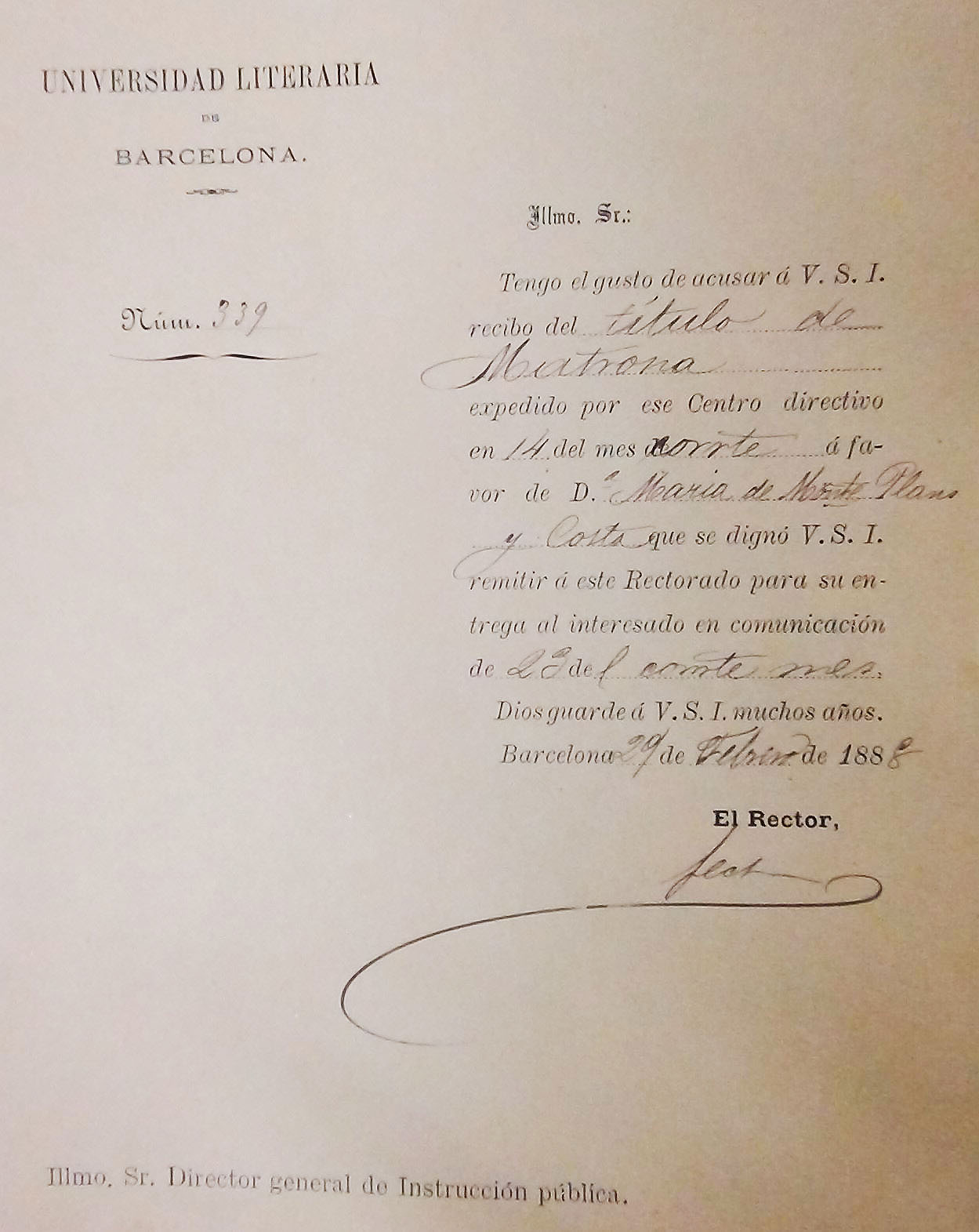 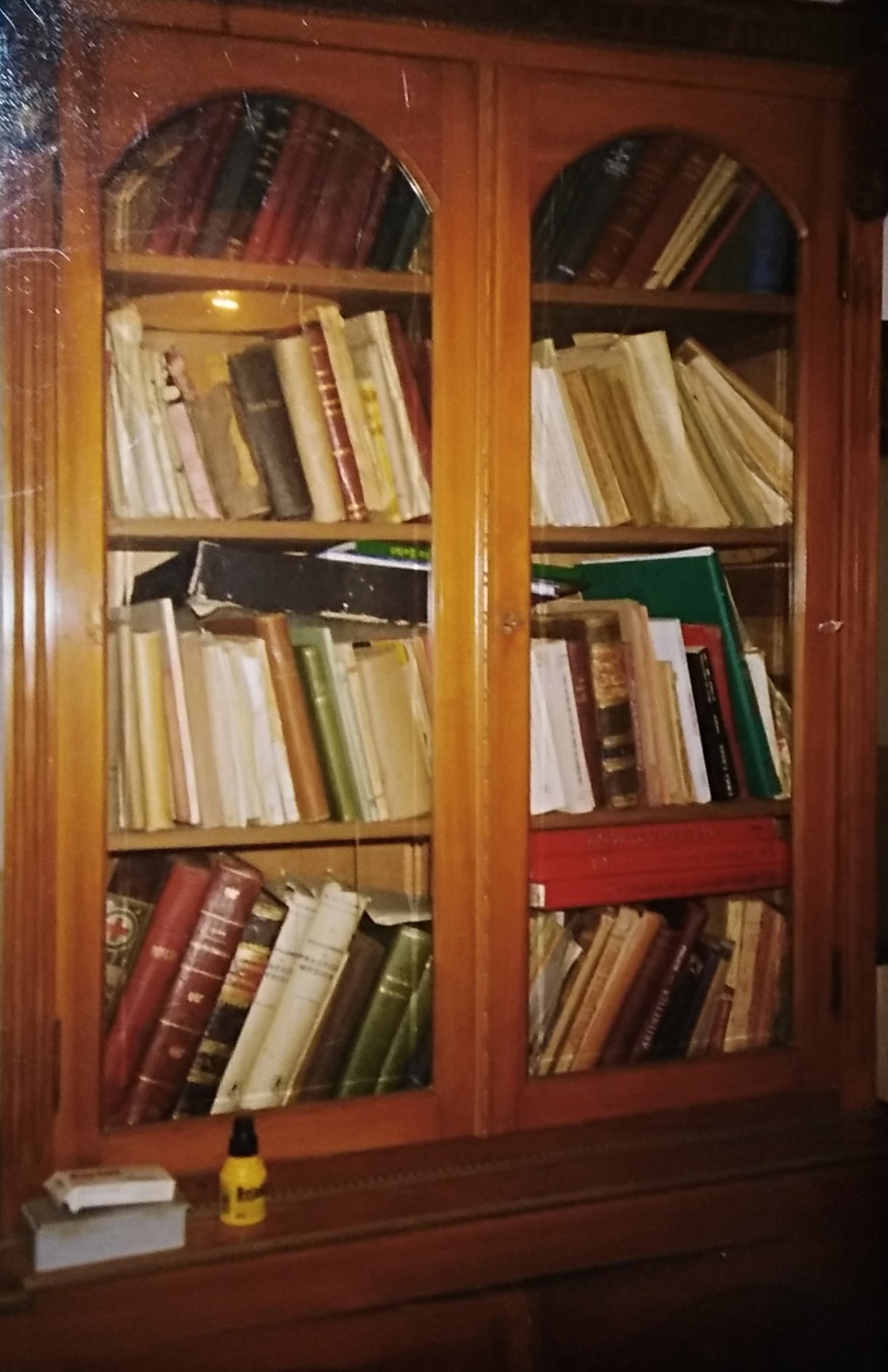 .
Moble llibrería d’una 
llevadora   l
Van a viure a Santa Cruz  de Tenerife
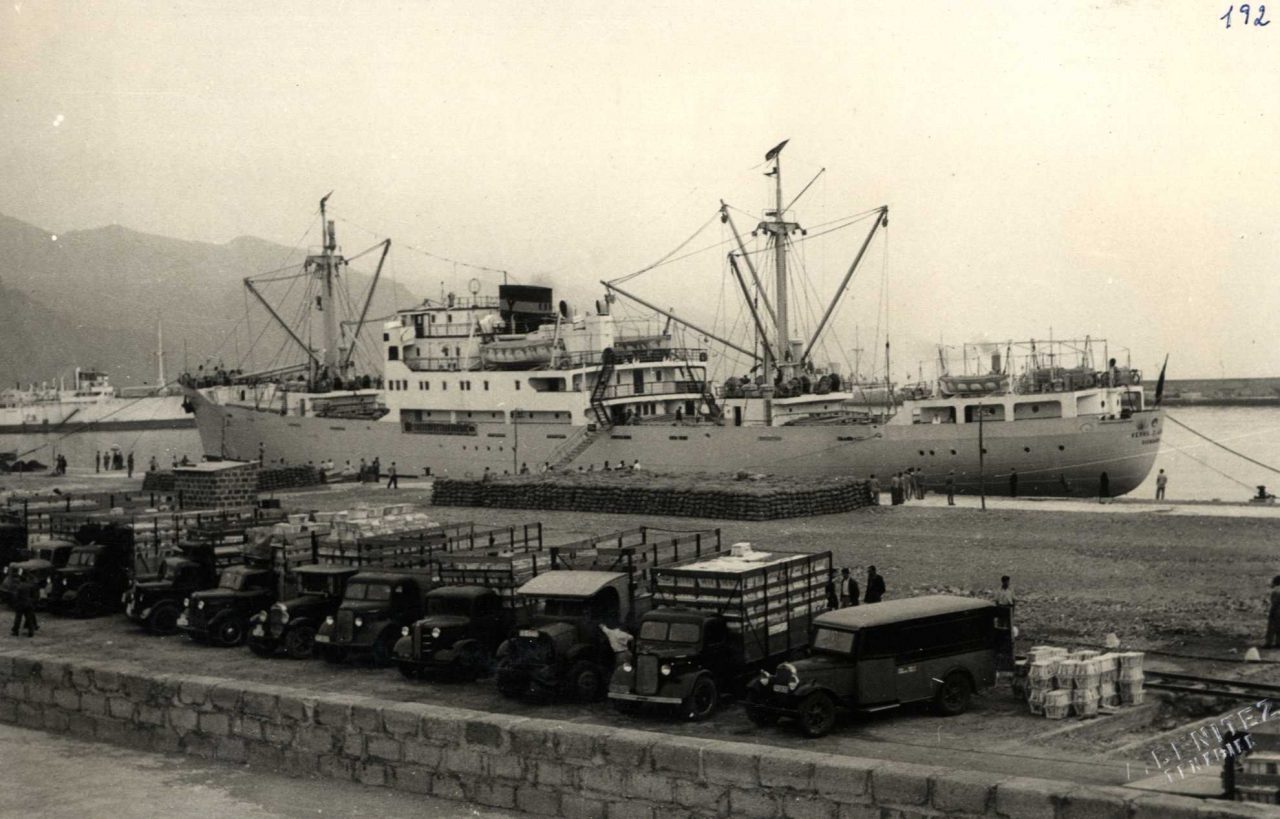 Jardí Universitat de Barcelona
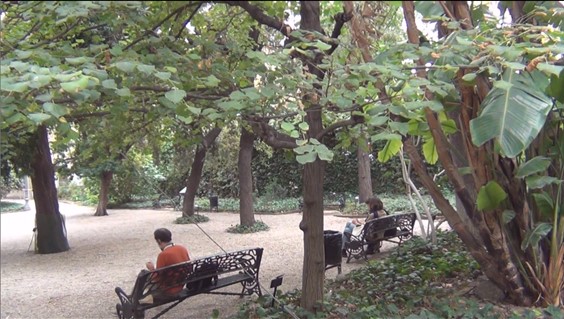